Skills and taxonomy

2 December 2021 
EURAXESS BHO MEETING
Dario CAPEZZUTO
DG R&I, Unit A3
R&I Actors and Research Careers
A European Framework for Research Careers
Nourishing and attracting talent
Synergies with employment and social policy
Synergies with the European Education Area
European Strategy for Universities (human capital development)
European Universities as testbed
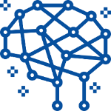 Recognition of the profession
Brain circulation
Intersectoral mobility
Training and career development
Widening
ESCO update
Skills taxonomies
Competence framework
Transposition through EURES 
Links with Europass and EQF
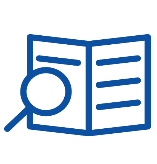 Research policy
ERA4You
ERA Talent Platform
expanding EURAXESS:
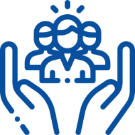 Entry and employment conditions
ERA Priority 3 assessment (Charter and Code, HRS4R, EURAXESS) jointly with ERAC Task Force 
Framework to address challenges:
Employment conditions including transferability of pensions, social security
Access to labour market (Students and Researchers’ Directive)
Governance 
Network & services
Portals and tools
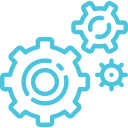 within academia (e.g. tenure track, assessment, diversification, international) 
outside academia (e.g. interoperability of research careers in industry)
Data intelligence and monitoring labour market patterns, trends and dynamics
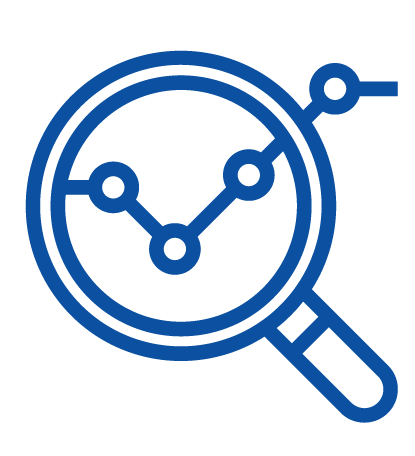 Set up an Observatory on Research careers
Synergies ERA Communication Action 8 & the Skills Agenda
Action 1  - Pact for Skills (vs Pact for Science)
Action 2 – Skills for a job – improved skills intelligence
Action 3 – EU support for strategic national upskilling actions
Action 4 – Synergies PhD training and LLL for scientists with VET

Action 5 – European Universities and upskilling scientists
To upskill scientists, in close cooperation with stakeholders and the Member States, the Commission will:
develop a European Competence Framework for researchers and support the development of a set of core skills for researchers.
define a taxonomy of skills for researchers, which will allow the statistical monitoring of brain circulation and agree with Member States on a set of indicators to allow monitoring and statistical analysis.
 develop open science and science management curricula for researchers.

Action 6 – Skills to support the twin transition (green / digital)
Action 7 – increase STEM graduates (STEM PhD)
Action 8 – Skills for Life (LLL for scientists)
Action 9 – Initiative on individual learning accounts (ERA4YOU?) 
Action 10 – EU approach to micro-credentials (in PhD training)
Action 11 – New EUROPASS Platform (for all researchers)
Action 12 – Improving the enabling framework to unlock MS and private investments in Skills (link to the EUN’s? )
Skills Agenda
ERA Communication
Action 8 – “Deliver a toolbox of measures to support researcher’ careers, through a mobility scheme, training and more, in order to make Europe more attractive for talent.”
CC on research careers (May 2021)
Pact for R&I in Europe (Nov 2021)
ERA Policy Agenda (Nov 2021)
ESCO and a taxonomy of skills and occupations for researchers
Better recognition of the research profession
Researchers understand what skills and competences they need
Targeted training -> Researchers are equipped with the skills and competences they need for careers in academia and beyond
Employers have a better overview of what researchers can offer
13 500
Skills + Knowledge
3 000  Occupations
ESCO update - end of 2021
European Skills, Occupations and Qualifications
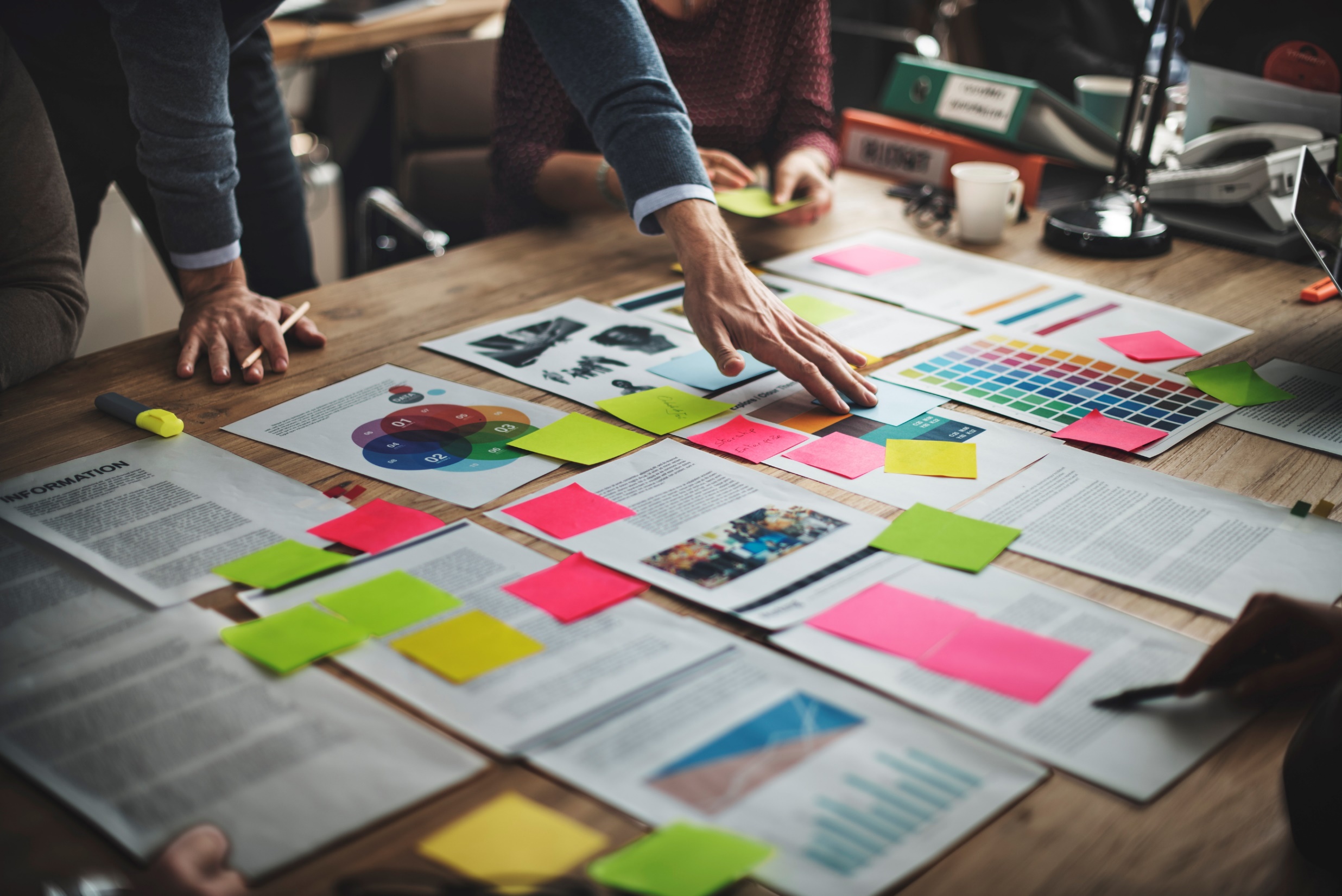 ESCO and a European Competence Framework for Researchers - Methodology
Case studies
Two online surveys, one among researchers from the academic and private sector, and one among umbrella organisations
Analysis of the full 2020 Euraxess database on the requested skills/competences by employers in different sectors and diverse career stages
A literature review of existing competence profiles and career structures for researchers
Interviews with stakeholders
A focus group
A multi-stakeholder validation meeting
Final Competence Framework for Research Careers (ResearchComp)
Conceptual model of the European Competence Framework for Researchers
Mobilise resources
Manage projects
Negotiate
Evaluate research 
Promote open access publications
Manage research data
Promote citizen science
Manage intellectual property rights
Operate open source software
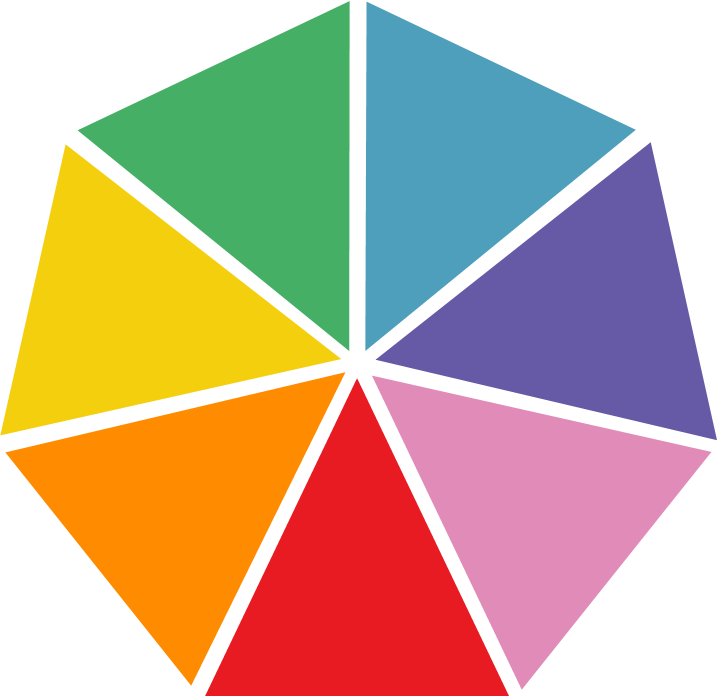 Managing research 
tools
Managing research
Participate in publication process
Disseminate results to the research community
Teach in academic or vocational contexts
Communicate to the broad public
Increase impact of science on policy & society 
Promote open innovation
Promote the transfer of knowledge
Have disciplinary expertise
Perform scientific research
Conduct interdisciplinary research
Write  research documents
Apply research ethics and integrity principles
Doing 
research
Making an impact
Research Comp
Important to keep in mind that:
The development process is still ongoing
All competences are equally important & interrelated
Each stakeholder can use the Framework as a starting point to address its own needs
Researchers need to develop competences in all 7 areas, but should not acquire the same or the highest level of proficiency for all competences
Working 
with others
Cognitive abilities
Interact professionally
Develop networks
Work in teams 
Ensure wellbeing at work
Build mentor-mentee relationships
Promote inclusion & diversity
Self- management
Abstract thinking
Critical thinking
Analytical thinking
Strategic thinking
Systemic thinking
Problem solving
Creativity
Manage personal  professional development
Show entrepreneurial spirit 
Plan self-organisation
Cope with pressure
ResearchComp - Proficiency levels
4 proficiency levels
Intermediate
Building independence
Expert
Driving transformation, innovation and growth
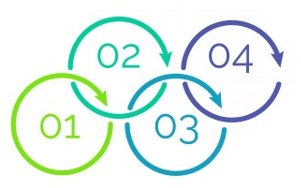 Advanced
Taking responsibility and guiding others
Foundational
Developing expertise with guidance
Applications
Individuals
Increasing the awareness of relevant competences
Selecting training & career guidance
Fostering an active role in own career progression/choices
Increasing intersectoral and international mobility
Organisations
Identification and recognition of competences
Contributing to the design of job descriptions, training & career counseling
Inspiring career progression appraisal models (e.g. moving beyond publication track record)
Addressing the “communication disconnect”: increase awareness of researchers’ added-value
Policy makers
Monitoring & mapping of competences
Forecasting evolutions of skills/jobs
Links with priorities of R&D systems
Link with ESCO
Refer to the framework in other EU guidelines, frameworks or initiatives that link to researchers’ careers & competences
8
8
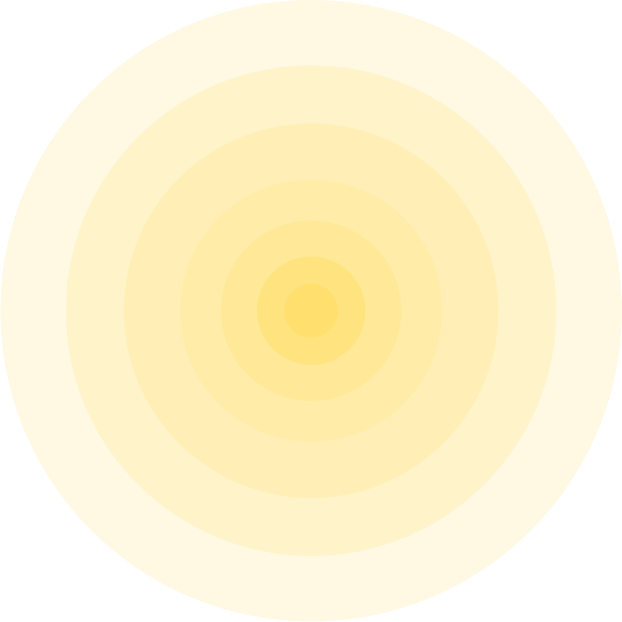 THANK YOU